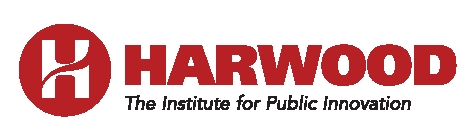 Innovation Spaces
A Harwood Learn and Apply Webinar
The Harwood Institute for Public Innovation 4915 St. Elmo Ave #402, Bethesda, MD 20814www.theharwoodinstitute.org301-656-3669
1
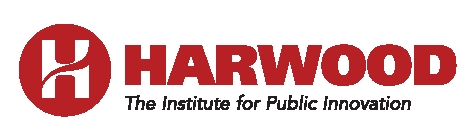 Innovation Space:What You’ll Learn
Learning from Community is Critical to Being Turning Outward
Essential Tips to Establish a Turned Outward Learning Culture
Enemies of a Turned Outward Learning Culture
Innovation Space: A Tool To Create A Turned Outward Learning Culture
2
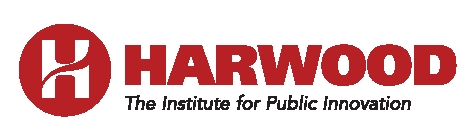 Innovation Space
Why might learning on an ongoing basis be important to being Turned Outward?
What does experience tell you gets in the way of this happening?
3
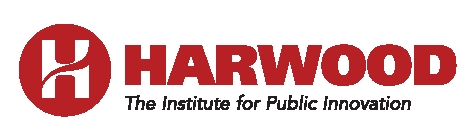 Innovation Space
What has experience so far told you it takes to make this happen?
What gets in the way?
4
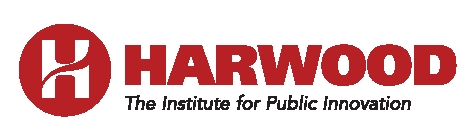 Innovation Space
Learning from Community Is Critical to Being Turned Outward
Being Turned Outward
requires us to know the reality of people’s lives: what matters to them, and why
requires us to take people’s reality into account 

We can’t take people’s reality into account if we don’t create space to share what we learn from the community
5
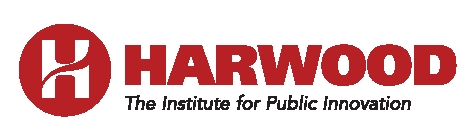 Establishing a Turned Outward Learning Culture
1. Dedicated time: Space on your calendar?
2. Safe space and ground rules
3. Over time: Sticking with it over time.
4. Continually draw lessons
5. Apply what you learn
6. Check in on group performance
7. Hold one another accountable
8. Include others
6
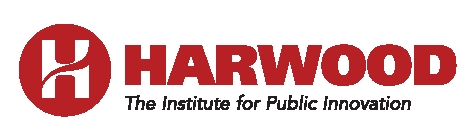 Enemies & Assets of Turned Outward Learning Culture
Enemies to watch for

Competing priorities robs time from learning

A culture that rewards doing / not learning

Not starting due to not being sure how to go about learning together

Dominance of planning techniques

Learning is done individually / to connected across the organization
Assets to develop 

Visible on your calendars – not cancelled when time is tight

People across organization bought together

Sticking with it. Take time to develop the culture.

Draw lessons from learning & Apply

Holding each other accountable
7
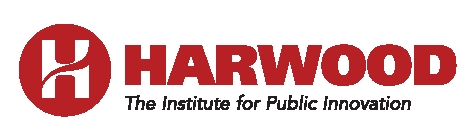 Innovation Space
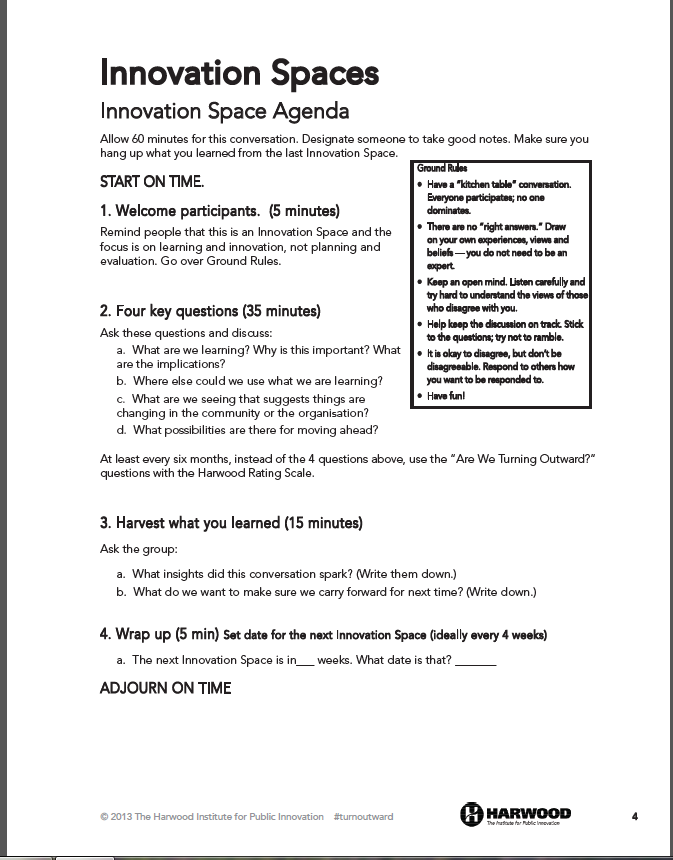 A Tool To Create A Turned Outward Learning Culture
Four Questions


Two Key Steps
8
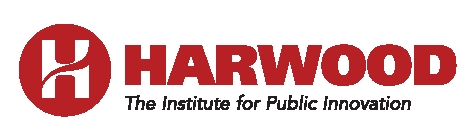 Innovation SpaceA Tool To Create A Turned Outward Learning Culture
Four Questions:
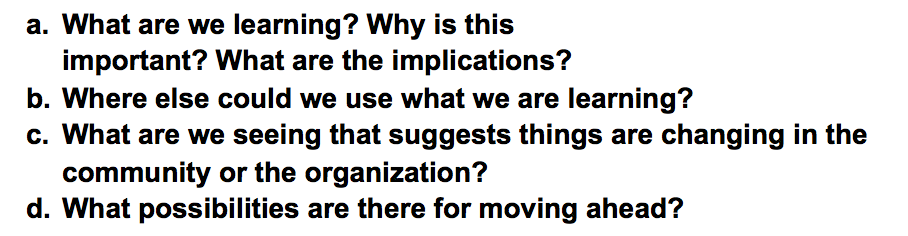 9
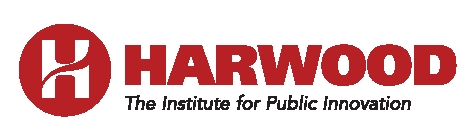 Two Key Steps
Step 1: Keep The Focus on Learning
Keep people focused on the initial questions – be firm here
What are we learning? Why is this important? What are the implications? 
Have a “parking lot” chart for planning ideas
Start your first Innovation Space with a strong facilitator 
Keeps the conversation flowing
Ensures that everyone is engaged
Checks time to cover all four questions
10
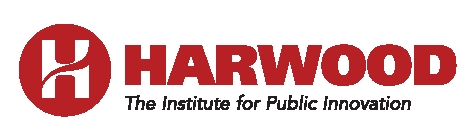 Two Key Steps
Step 2: Take Action with What You Learn
Harvest the most important ideas
Capture the most important insights. Write them down.
Note where learning can be applied.
Decide where the learning needs to go
Decision-makers not present?
A planning group or another standing meeting?
Where, in your sphere of influence, can you use what you’ve learned?
Assign responsibility for sharing
Hold yourself accountable for using what you learn
11
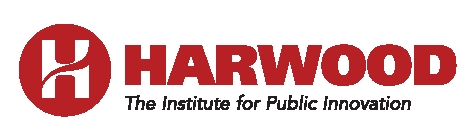 What do you make of this?

What questions does this prompt you to ask?
12